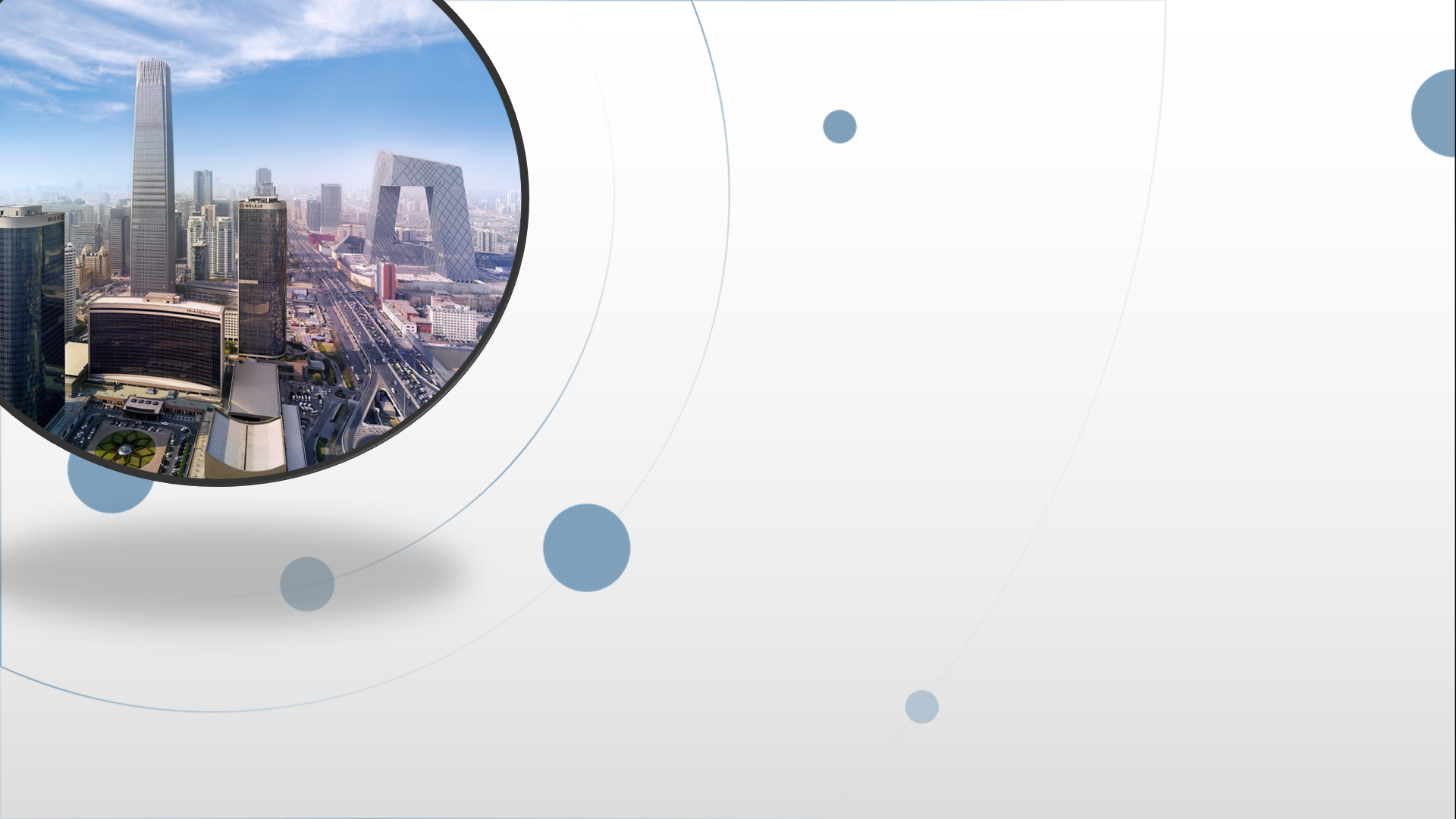 朝阳区线上课堂·高一年级英语
必修（一）Unit 1 词汇&语法复习（2）
北京市日坛中学   王于
教学目标：
1. 能够在上下文语境中理解并运用本节课复习的重点词汇及其习惯用法；
2. 能够在上下文语境中理解并运用动词-ing和-ed形式作形容词。
学法指导：
在认真学习本节课的重点词汇和动词-ing和-ed形式作形容词使用形式的基础上，务必关注上下文语境，体会句子或文段所传递的意思，即把词汇和语法作为工具，以能够理解文本内容和表达自己的思想为最终目的。
Word Study
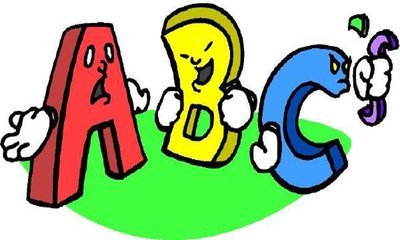 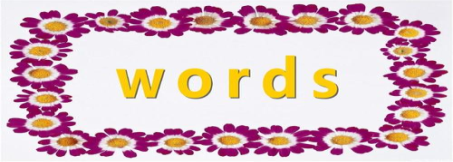 1. For that reason, he applied for and became a volunteer teacher in a village school.（P. 14）
Peter has been out of work for half a year, so he is applying for a job.
申请
If you want to go abroad, you should apply to your government for a passport.
向…申请
We have applied this technology to our daily life.
应用
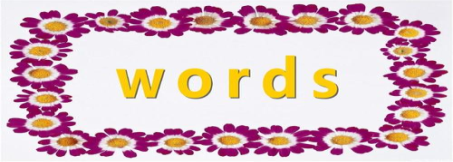 The nurse is applying some medicine to the patient’s wound.
涂抹
The rule applies to all the staff in the company.
适用于
application  n. 申请表，应用，适用
applicant  n. 申请人
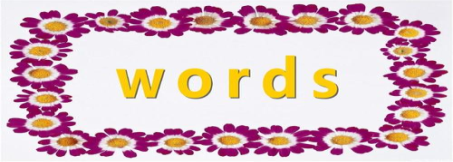 请根据句意在横线上填入apply for, apply, apply to
① She _________________ a job with the local newspaper.
② _________ the cream in the morning and the evening.
③ We should learn some useful skills and _____ them ___ our life.
④ Does the same rule ________ part-time workers?
⑤ Some of the children seem unable to _______ what they have learned.
is applying for
Apply
to
apply
apply to
apply
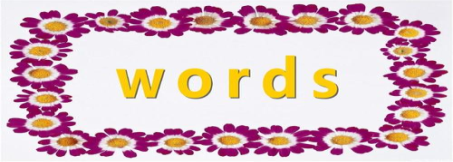 2. It has been a tough year, but he has enjoyed working with the children. (P.15)
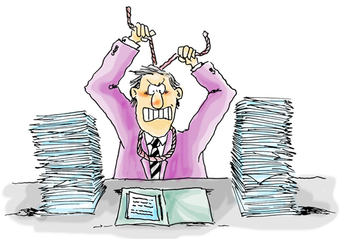 tough  adj.
① difficult, hard
a very tough job
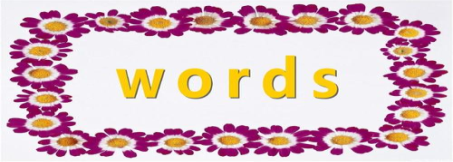 ② not easily cut, broken or worn out
You’d better wear a pair of tough boots when you go hiking.
③ not easily defeated
John is a tough young man and nothing can make him give up.
④ difficult to cut or eat
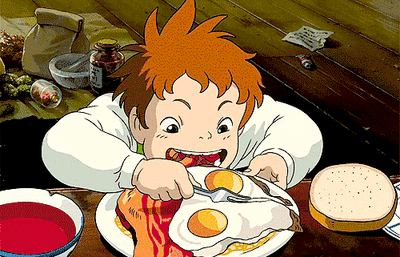 very tough steak
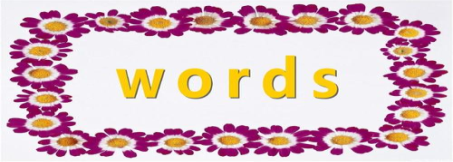 请匹配下面句中tough的意思。
① She' s had a tough life after her husband died.
② I know she's only a kid, but she's tough.
③ Tough glass is needed for cars.
b
c
a
a. not easily cut or broken
b. difficult, hard
c. not easily defeated
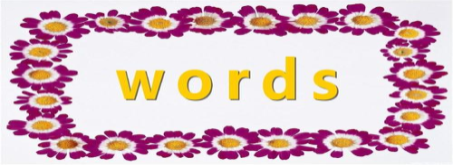 3. The thought of leaving flashed through his mind, but he quickly give up on the idea and found ways to deal with the challenges. (P.15)
① John has decided to give up football at the end   
      of this season.
② I would always give my seat up to an elderly 
     person on the bus.
stop doing sth.
give something that is 
yours to someone else
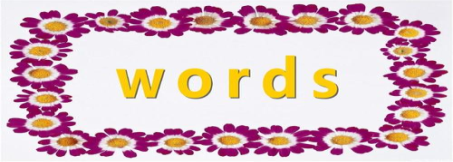 更多give构成的短语
让步，妥协
① Eventually I gave in and accepted the job.
免费送出
② I gave most of my books away when I left college.
    Sue tried to smile, but her voice gave her away.
泄露秘密
③ This isn't your money and you must give it back.
归还
④ Many volunteers are giving out leaflets to everyone on the street.
⑤ After two hours her patience gave out.
分发
耗尽
⑥ The wood gave off a sweet smell as it burned.
散发光、热、气
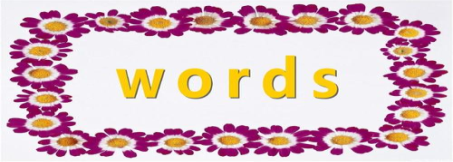 请用上面由give所构成的短语填空。
He __________ most of his money to charity.
The teacher _____________the examination papers when I came in.
The cooker _____________ a funny smell.
He won’t ___________ the experiment even if he has failed many times.
Father kept inviting Lucy to stay for lunch, and finally she __________.
gave away
was giving out
is giving off
give up
gave in
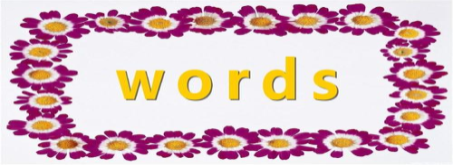 The thought of leaving flashed through his mind, but he quickly give up on the idea and found ways to deal with the challenges. (P.15)
① The government is trying  to deal with the problem of pollution. 

② I hate to deal with large companies.

③ These ideas are dealt with more fully in Chapter Four.
solve, handle
与某人有社交、商业等关系
以某事物作为内容，讨论某事物
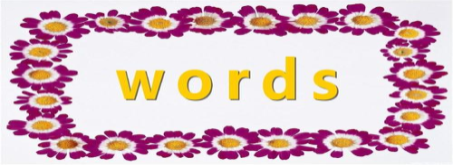 It’s a deal!
They did a deal with the management on a 10-day paid holiday.
n. 协议，交易
It took a great deal of time and effort.
His work has been attracting a great deal of attention.
许多，大量的
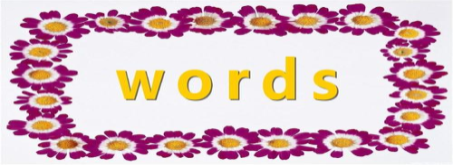 翻译下面句子。
① 我不知道如何解决这个问题。


② 我在这项工作上花了不少时间.
I don’t know how to deal with the problem.
I spent a great deal of my time on this work.
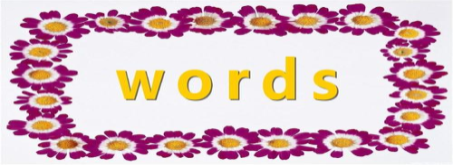 The thought of leaving flashed through his mind, but he quickly give up on the idea and found ways to deal with the challenges. (P.15)
She likes the challenge of learning new things.

accept / face / meet/ take on the challenge
n. 挑战
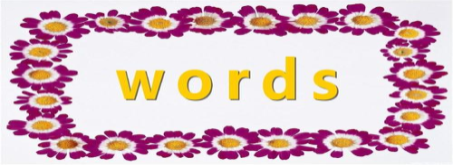 The job really challenges him.

After lunch my sister challenged me to a game of tennis.
v. 考验
v.要求某人参加比赛
a challenging job
adj.激励的，挑战的
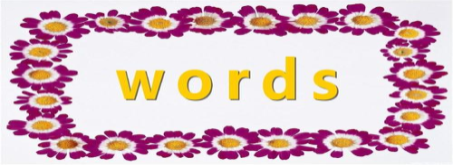 翻译下面的句子。
① 我正面对我学习上最大的考验。

② 教小孩子是个很有挑战性又很有益的工作。
I am facing the biggest challenge in my study.
Teaching kids is a challenging and rewarding job.
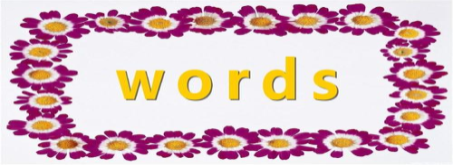 4. The contribution he made to the village was  great, so he became popular among the villagers. (P.15)
① Wolko made outstanding /great contributions to children's medicine.
为…做贡献
② The editor is worried that they are short of contributions for the magazine.
稿件
③ The charity organization receives contribution of money every year.
捐款
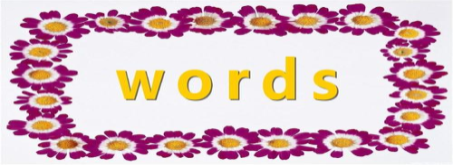 ① His research has contributed a lot to our understanding of this disease.

② He promised to contribute $5,000 to the school rebuilding project.

③ She continued to contribute articles to sports magazines.

④ Honesty and hard work contributed to his success.
为…做贡献
为…捐助
为…投稿
促成，有助于
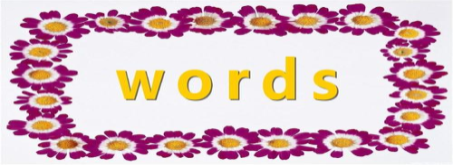 完成下面句子。
① He decided to ______________________________ _____________(为那所乡村学校捐款）.
② He won the Nobel Prize ________________________
_______________________(为世界和平做出的卓越贡献）.
③ Smoking ______________（导致了）his early death.
contribute some money to the 
village school.
for his outstanding contribution
 to the peace of the world
contributed to
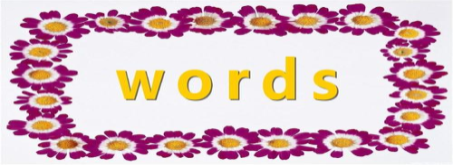 5. I hope you have adapted well to the new situation and are enjoying your new school. (P.18)
to是介词
适应
① She adapted herself quickly to the new climate.
②The machine has been specially adapted for use underwater.
③Many children buy books after they have been adapted for television.
④The movie is adapted from a popular novel.
修改使某物适合于新用途
为…改编/改写
根据…改编/改写
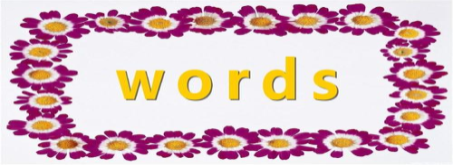 请根据句意填入合适的介词。
① The play is adapted _______ a novel.
②This book is specially adapted _______ beginners.
③When you go to a new country, you must adapt yourself _______ new customs.
④His latest novel is soon to be adapted _______ television.
from
for
to
for
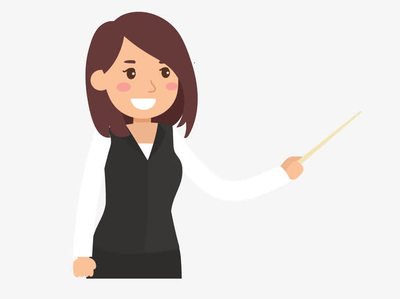 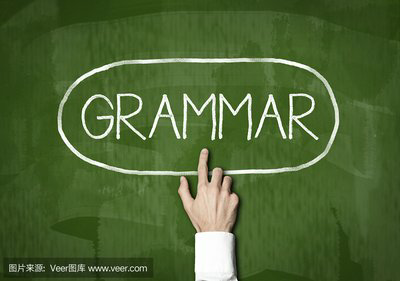 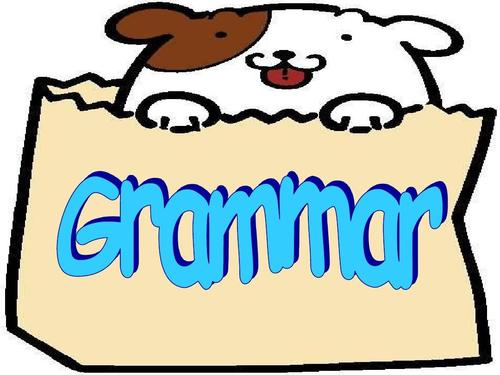 ① He imagined all sort of exciting things about  living independently.
② Living in the village was also more challenging than he had thought.
③ Their school lives are now more attractive and interesting.
④ Everyone is very excited.
⑤ What made him satisfied was that his students were able to read.
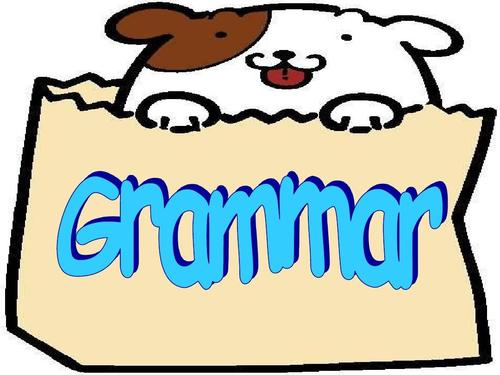 意义
①  Scott feels tired after he studies hard.
     Studying hard is tiring for Scott.
② The boy is very disappointing. His parents are disappointed at him.
动词-ed 作形容词来描述人的心理情感；
动词-ing作形容词通常来描述或说明物、情境或人的性质和状态。
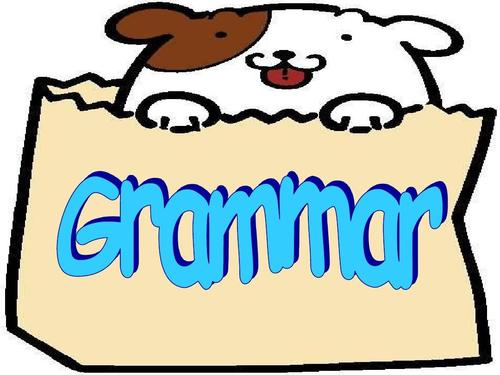 功能
We were astonished to hear the news.
When hearing the exciting news, we jumped with great joy.
The touching movie we saw yesterday made us touched .
表语
定语
宾补
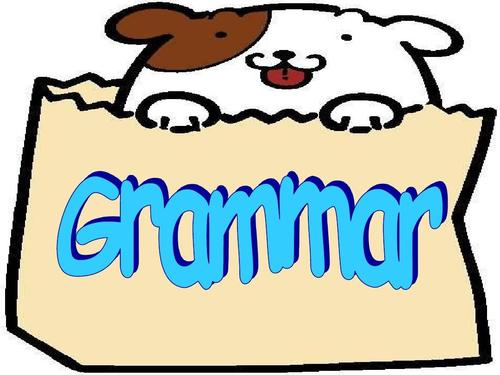 这类词还有：
moving/moved, touching/touched , 
confusing/ confused, puzzling/ puzzled,
amazing / amazed, shocking/shocked, astonishing/ astonished
terrifying/ terrified, frightening/frightened, encouraging/encouraged, worrying/ worried
delighting/ delighted, satisfying/ satisfied
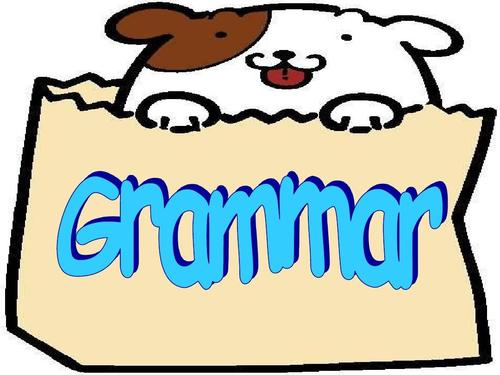 请用括号里的词的正确形式填空。
satisfied
① My mother is not _________ with my English. (satisfy)
confusing
② This is a ___________ problem. Everyone feels __________ about it.(confuse)
confused
③ The football match was really________. We were so _________.(excite)
exciting
excited
④ My classmates and I were all _________ by his _________ speech.(inspire)
inspired
inspiring
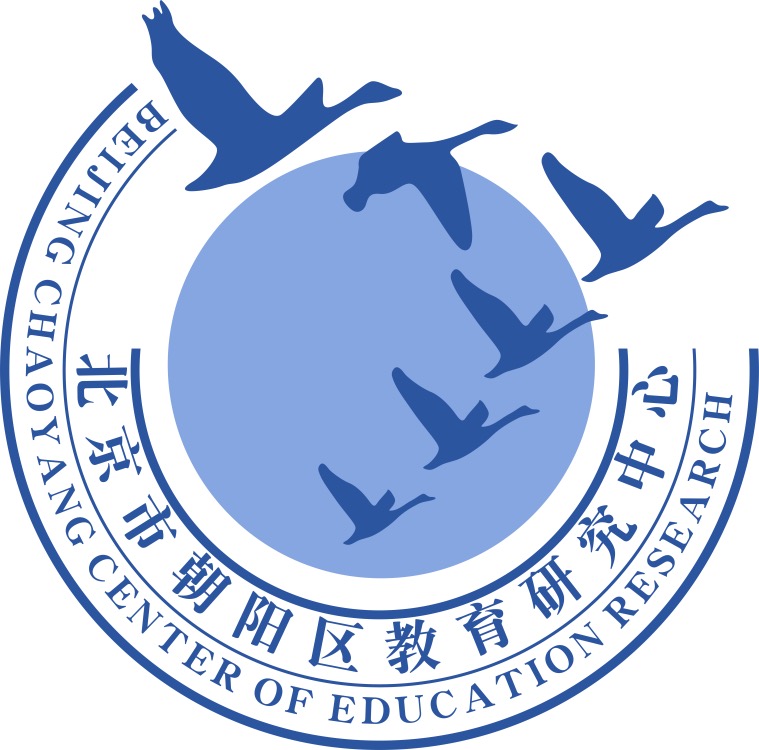 谢谢您的观看
北京市朝阳区教育研究中心  制作